Театр – зеркало, в котором отражаются события и человек. 
( А.С.Пушкин)
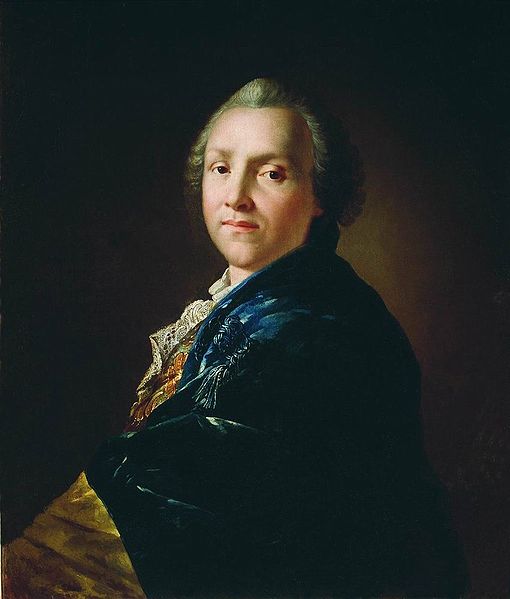 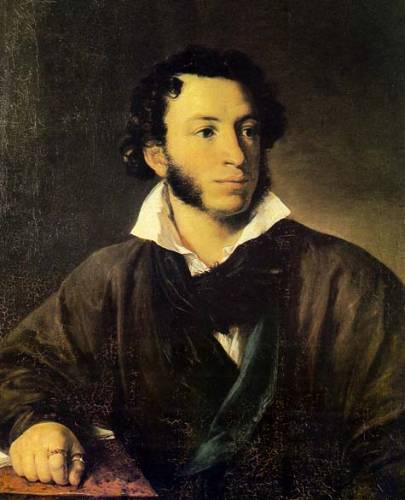 Театр, воздействуя на разум и чувства, призван нравственно воспитывать зрителей:  «Принудить чувствовать чужие нам напасти и к добродетели направить наши страсти».
А.П.Сумароков
Развитие театрального искусства в Саратовском крае
Урок краеведения в 8 классе
История Саратовского театраТеатр помещика Гладкова
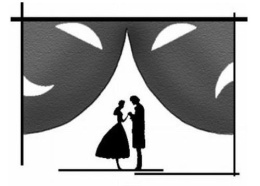 Пензенский помещик Григорий Васильевич Гладков 22 октября 1803 года открыл первый общедоступный театр в Саратове.
Это было невысокое деревянное здание, обложенное кирпичом, которое производило впечатление каменного.
Труппа театра составляла всего 12 актеров основного состава (крепостные актеры).
Репертуар этого первого публичного в Саратове театра был разнообразен.
Театр по тем временам был достаточно передовым, часто здесь ставились спектакли, которые еще не видели даже столичные зрители.
Театр Гладкова просуществовал до 1807 года, в 1811 году здание театра сгорело.
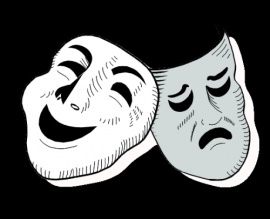 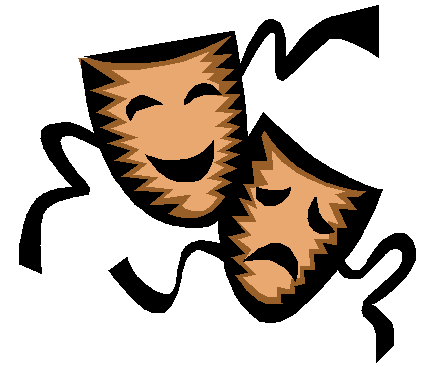 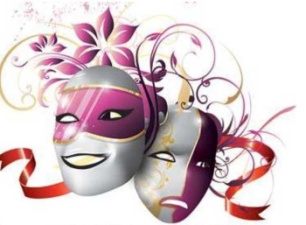 Театр А.Д.Панчулидзева
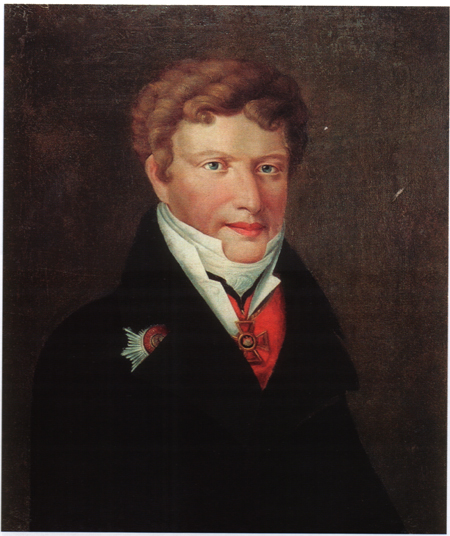 Панчулидзев - страстный театрал. 
Он имел свой домашний театр и устраивал представления у себя в доме и на даче. 
 На смену «гладковскому» театру в Саратове в 1810 году появился театр губернатора А.Д. Панчулидзева - специальное театральное здание отстроили на новой центральной площади города, переименованной по такому поводу из Хлебной в Театральную.
Алексей Давыдович Панчулидзев
с 1808г. саратовский губернатор
Словарная работа
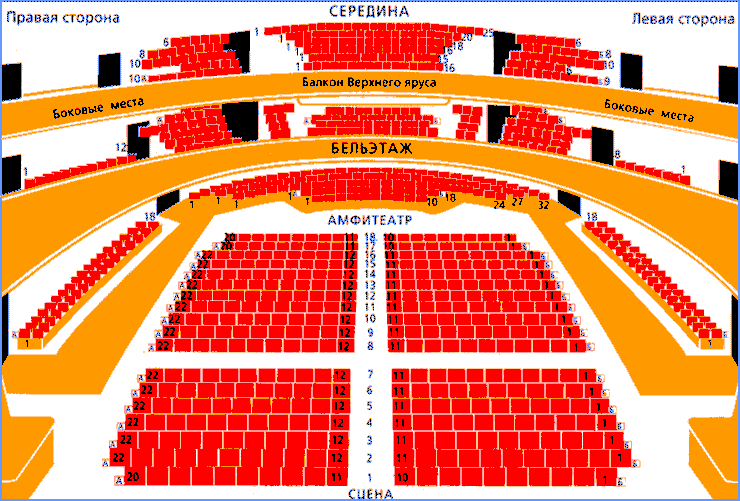 Партер - нижний этаж зрительного зала в театре с местами для публики.

АМФИТЕАТР — места в зрительном зале, расположенные за партером. 

БАЛКОН — места в зрительном зале, расположенные над амфитеатром в различных ярусах.
БЕЛЬЭТАЖ — первый ярус балконов над партером и амфитеатром в зрительном или концертном зале. 
БЕНУАР — театральные ложи на уровне сцены или несколько ниже по обеим сторонам партера. 
ГАЛЕРКА — верхний ярус зрительного зала. 
ЛОЖА — группа мест в зрительном зале (вокруг партера и на ярусах), отделенная перегородками или барьерами.
Театр А.Д.Панчулидзева
«Здание совсем не походит на храм... Музыка плоха, освещение слабо. Беда поместиться под люстрой: ненавистные сальные свечи окапают вас с головы до ног»
Первый деревянный театр имел небольшой зал с партером, амфитеатром, двумя ярусами и ложами для начальства. 
Вместимость зала составляла около 250 человек, сцена также была небольшая. 
Помещение театра освещалось сальными свечами.
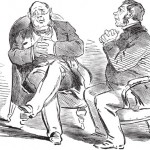 «Это было низенькое деревянное здание в виде старого расплюснутого гриба с крышей, покрытой зеленоватой плесенью»
Театр А.Д.Панчулидзева
Есть и театр — он с виду страшен
И мохом древности оброс.
От сотворенья был не крашен,
И ветер ходит в нем насквозь.
В 1859 году ветхий театр сломали, и за один строительный сезон был выстроен новый деревянный театр вместимостью 750 мест. 

30 августа 1860 года в нем начались представления. 

Просуществовало новое здание тоже недолго. Через два года, в один из июльских вечеров, оно сгорело.
После такой потери было решено построить безопасное каменное театральное здание.
ГОРОДСКОЙ ТЕАТР
Городской театр был выполнен архитекторами К.В.Тиденом и А.М.Салько в стиле классицизма.
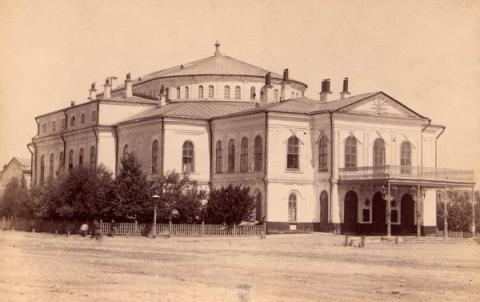 Посетители театра отмечали, что внешне это здание напоминало один из венских театров, а внутри - Московский Малый театр.
Стройка шла более чем два года.

 4 ноября 1865 года состоялось открытие сезона в новом театральном помещении.
ГОРОДСКОЙ ТЕАТР
.
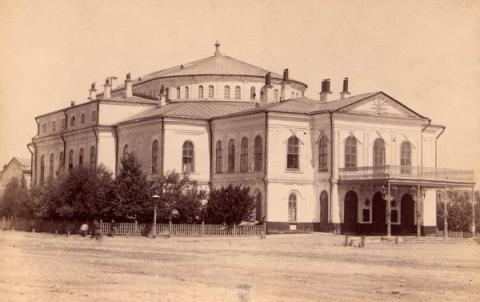 Просуществовал Городской театр почти сто лет. 

В конце 1950-х годов театральное здание, старое, но еще достаточно крепкое, было сломано. 

Его место заняла современная каменная постройка — новый театр, который можно увидеть на площади сегодня.
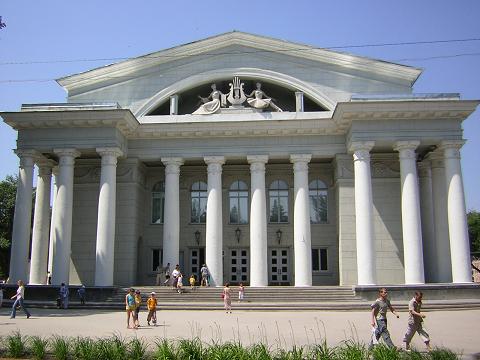 В 1890 году в городском театре наряду с драматическими спектаклями прочно обосновалась опера.
Саратовский театр оперы и балета
История Народного театра
В середине 1859 года купцом Ф.О.Шехтелем был открыт загородный театр, куда и перебралась труппа городского театра (после сноса здания).

В 1867 году театр был выкуплен супругами Сервье, вынужденными однако после пожара1875 года вновь его продать. 

В 1891 году театр стал общедоступным, с 1897-го – народным. 

В 1901 году здание полностью сгорело.
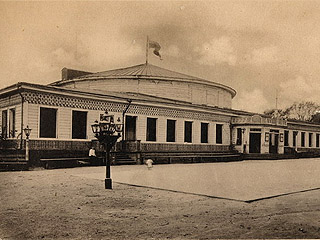 Летний театр Шехтеля (Сервье) 
(конец 19в.)
История Народного театра
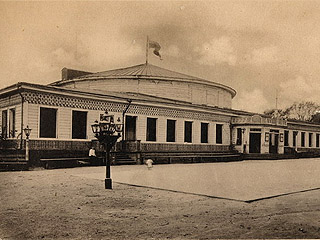 В 1906 г. было построено новое каменное здание Народного театра по проекту саратовского арх. Г.Г.Плотникова.
Основную часть репертуара составляли драмы.
В 1916 году ему было присвоено имя А. Н. Островского, а два года спустя с приходом советской власти – Карла Маркса.
Летом 1938 года состоялись московские гастроли театра.
В годы войны труппа драмтеатра сотрудничала с МХАТом, прибывшим в Саратов в эвакуацию.
Летний театр Шехтеля (Сервье)
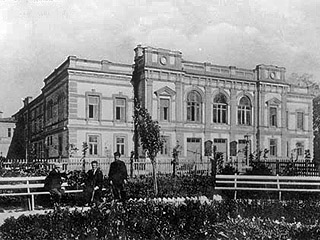 Здание театра 1906г.
Иван Артемьевич Слонов (1882-1945)
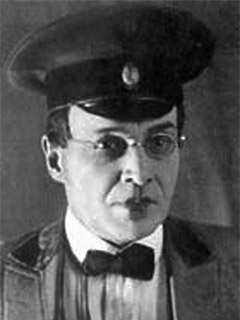 В Саратов блестящий драматический актер Слонов приехал в 1915 году в Городской театр (современный оперный), где играл до середины 1920-х годов, после чего до конца жизни работал в Драматическом театре имени К. Маркса, где также выступал в роли режиссёра.

Именно он заложил основы саратовской театральной школы (в студии при театре, в театральном техникуме, а затем в театральном училище, преобразованном в конце 1980-х годов в театральный факультет Саратовской государственной консерватории им. Л.В.Собинова).

 В декабре 2003 года театру драмы было присвоено имя И.А. Слонова.
Иван Артемьевич Слонов внёс весомый вклад в развитие саратовского театра, сформировал одну из лучших трупп страны того времени и заложил богатые традиции для будущих поколений.
Саратовский драматический театр     им.И.А.Слонова
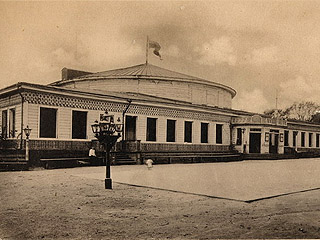 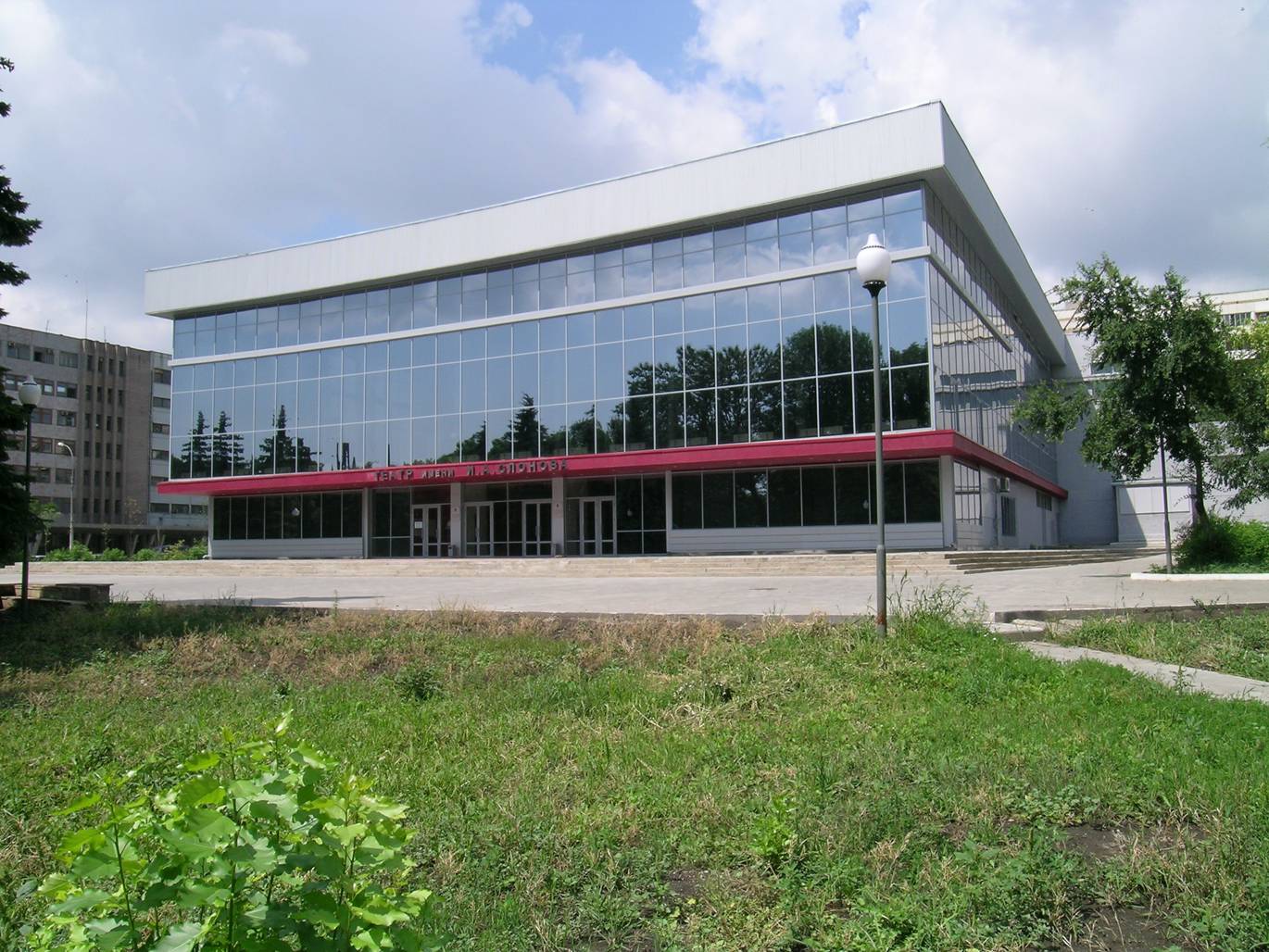 Летний театр Шехтеля (Сервье)
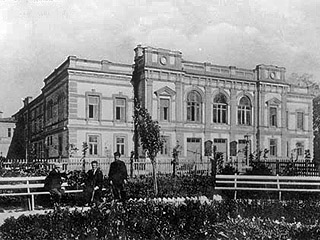 К 1960-м годам старое здание окончательно обветшало и было снесено. 
На его месте в 1968 году был достроен новый театр, построенный в современном стиле из бетона и стекла по проекту архитекторов В. И. Суродина,В. И. Скоробогатова и Л. И. Ячина. 
Открытие отметили постановкой спектакля "Русские люди" К. М. Симонова.
В 1977 году театру было присвоено почётное звание академического.
Здание театра 1906г.
Саратовский драматический театр им.А.И.Слонова
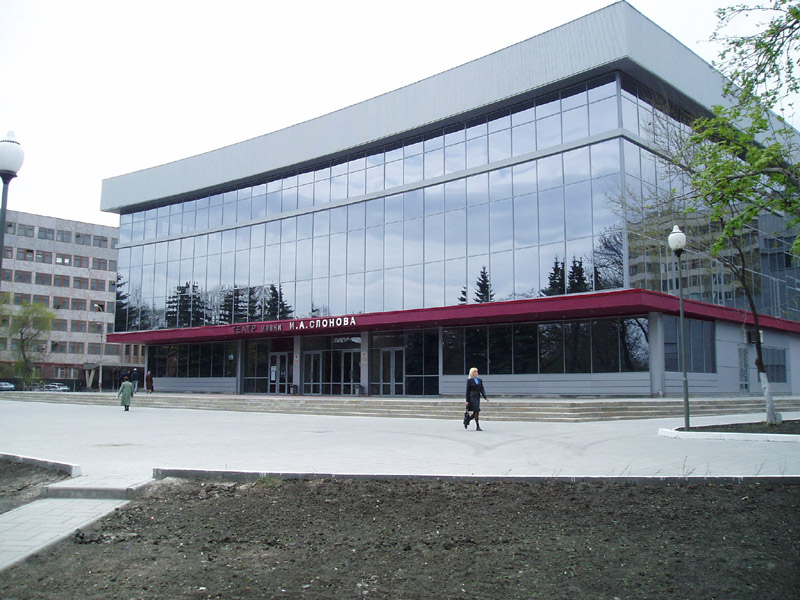 В 1980-е годы театр прославился на всю страну первыми постановками в России пьес М.Булгакова, А.Платонова, М.Цветаевой. 
     
      Особо были отмечены работы артистов театра, ныне прославленных мастеров саратовской сцены: народной артистки СССР В.А. Ермаковой, народных артистов России А.Г. Галко, Г.А. Аредакова, Л.Н. Гришиной, В.А. Федотовой, С.В. Сосновского (ныне - артист МХТ им. А.П. Чехова), заслуженных артистов РФ В.В. Аукштыкальниса, Р.И. Беляковой.
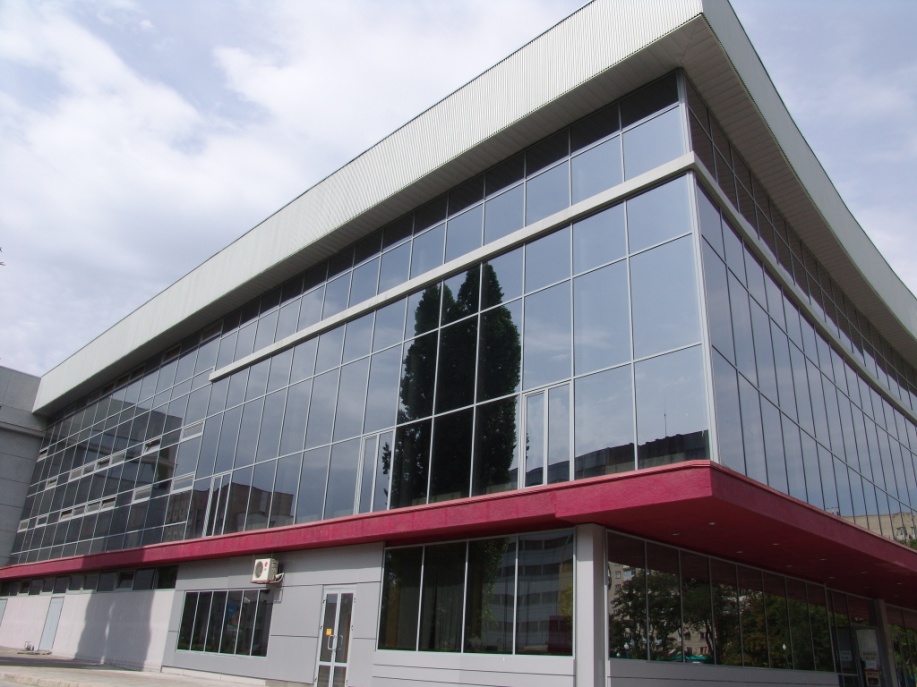 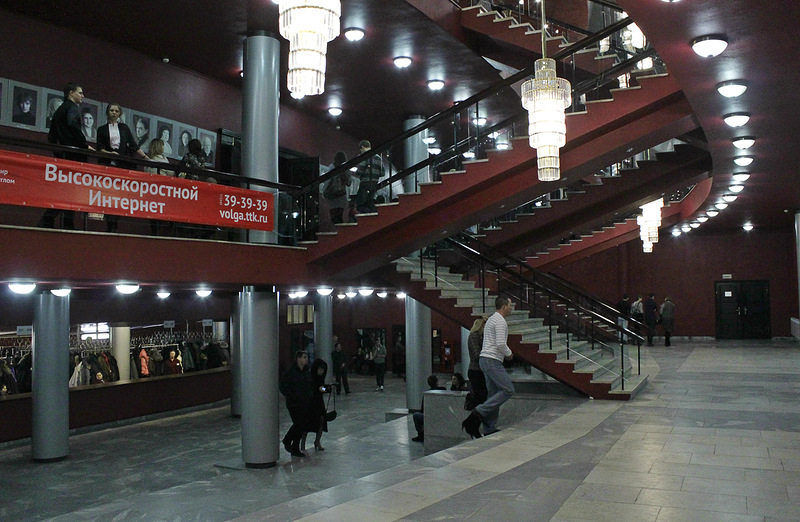 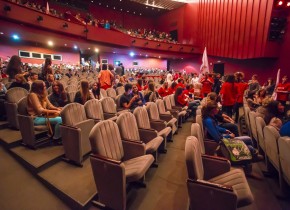 В 1999 - 2002 гг. театр становится участником ряда престижных всероссийских и международных фестивалей, особо отмечен профессиональной критикой. 
С 2002 года художественное руководство театром осуществляет народный артист России Григорий Анисимович Аредаков.
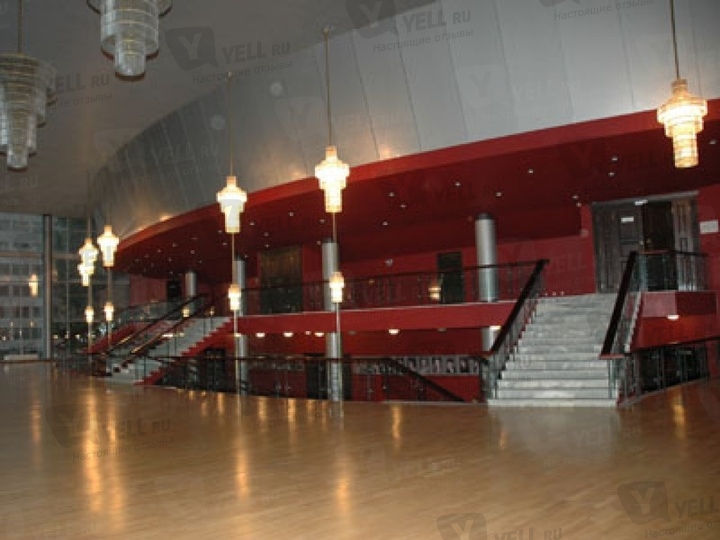 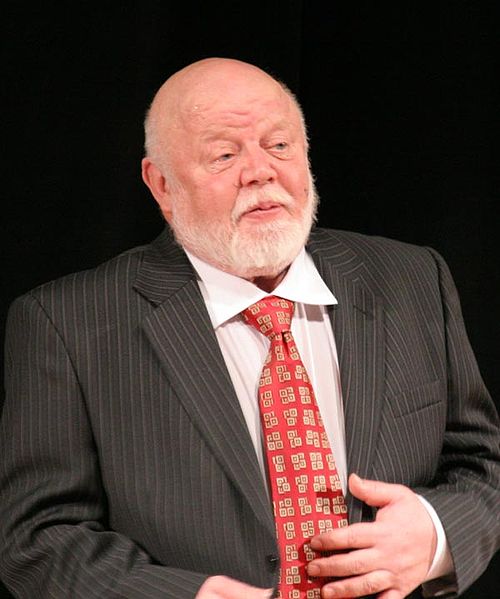 Саратовская театральная школа дала России выдающихся артистов: легенду советского кино Б.Ф.Андреева, признанных мастеров театра и кино Ю.И.Каюрова, А.Я.Михайлова, О.И.Янковского, Е.В. Миронова и Г.Б.Тюнину, О.Табакова.
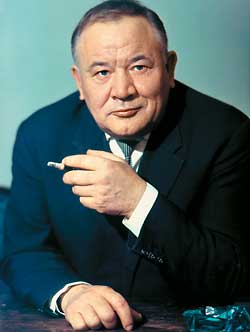 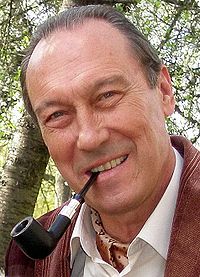 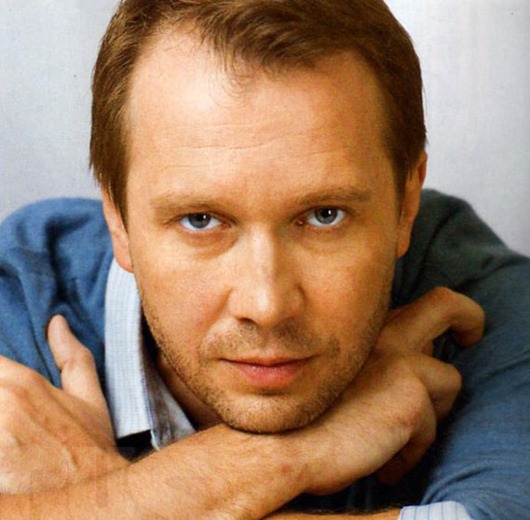 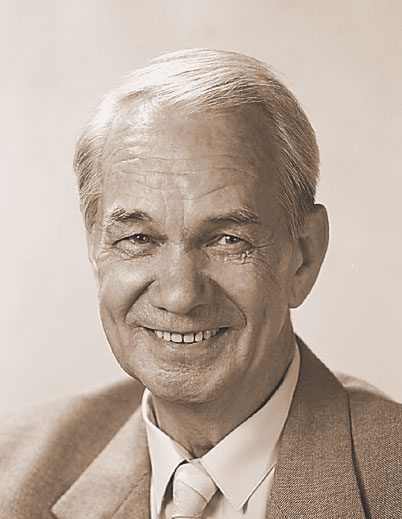 Евгений Миронов
Олег Иванович Янковский
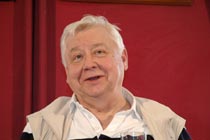 Борис Федорович Андреев
http://saratov-kultura.ru/
Юрий Иванович Каюров
Олег Павлович Табаков
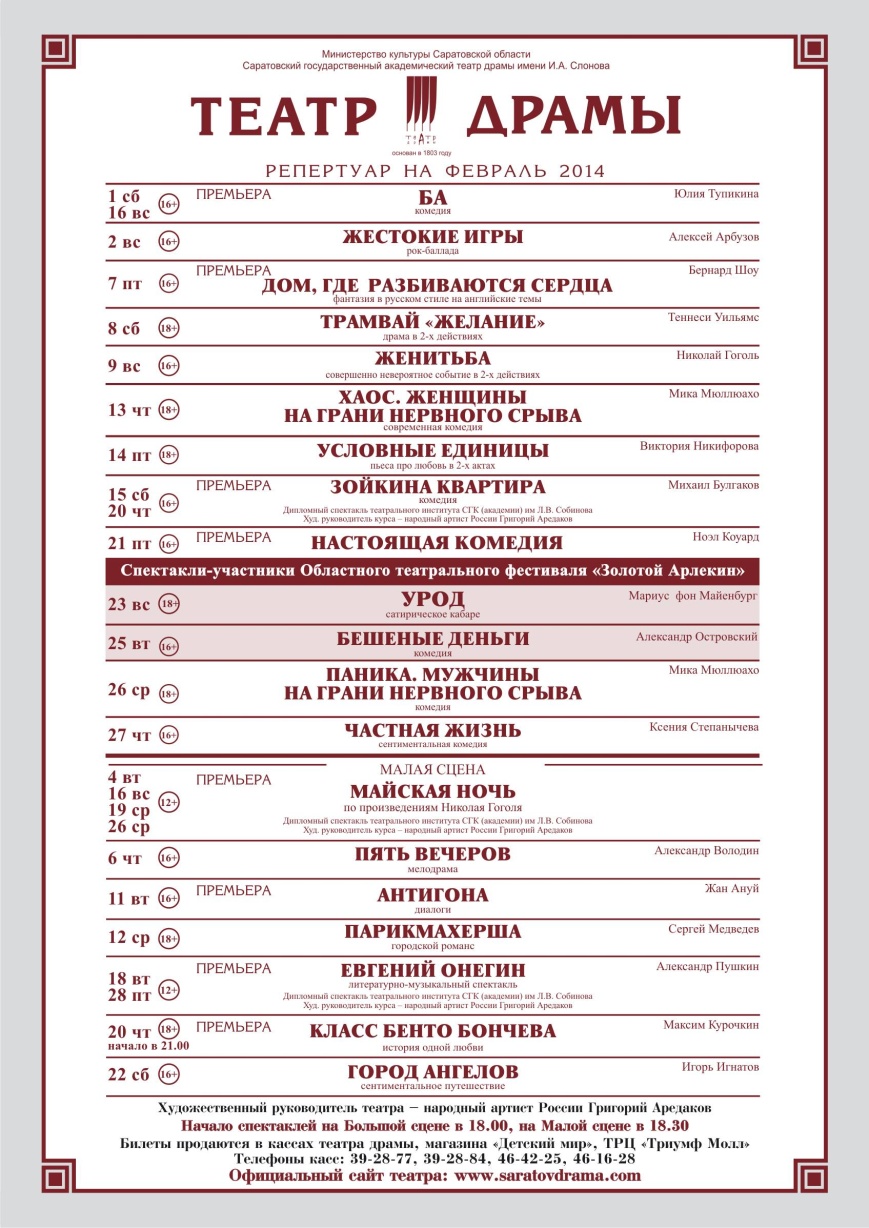 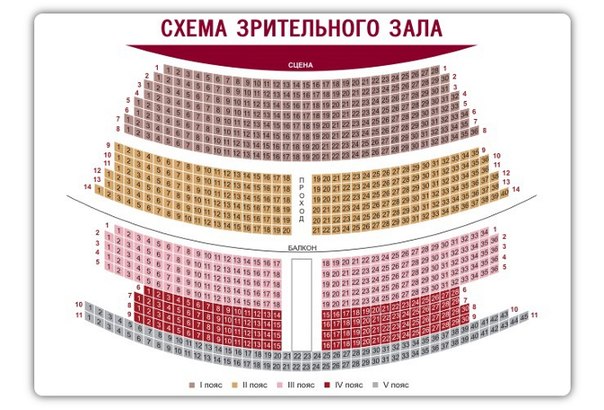 История Саратовского театра драмы и Саратовского театра оперы и балета начинается с общей для двух театров даты: 1803 года.
По состоянию на 2014 год в Саратове действуют девять театров:
Саратовский академический театр оперы и балета,
 Саратовский государственный академический театр драмы имени И.А. Слонова, 
Саратовский академический театр юного зрителя имени Ю.П. Киселёва, 
Саратовский областной театр оперетты (театр находится в Энгельсе, но считается Саратовским)
Саратовский театр кукол «Теремок»,
 Саратовский театр русской комедии,
 Саратовский муниципальный новый драматический театр «Версия», 
Саратовский театр «Балаганчик»,
 Театр магии и фокусов «Самокат».
Правила поведения в театре
В помещении театра запрещено проносить газовые баллончики, режущие и колющие предметы, огнестрельное оружие.
Вход в зрительный зал после третьего звонка запрещен.
Все виды видео и фотосъемок проводятся только с разрешения администрации.
Во время спектакля мобильные телефоны должны быть выключены. 
В помещении театра запрещено курить. (Федеральный закон Российской Федерации от 23 февраля 2013 г. № 15-ФЗ).
Домашнее задание:
Приготовить сообщение на тему: 
Звёздный путь известных актеров театра и кино. 
(Б.Андреева, Ю.Каюрова, Ю.Сагьянца, Л.Шутовой, А.Михайлова, Г.Яцкиной, О.Янковского и др.)